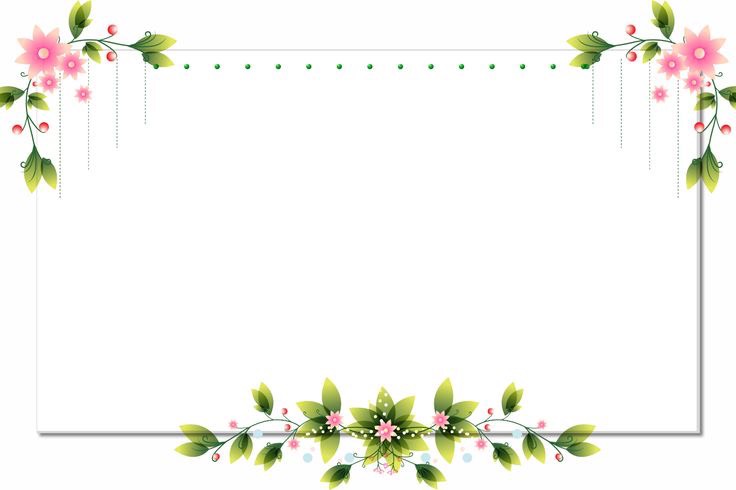 UBND HUYỆN AN DƯƠNG
TRƯỜNG MẦM NON HỒNG PHONG

THÔNG BÁO LỊCH NGHỈ
QUỐC KHÁNH
 02/9
        Trường mầm non Hồng Phong xin thông báo lịch nghỉ lễ của cán bộ, giáo viên, nhân viên và học sinh như sau:
        Thời gian nghỉ lễ: Từ ngày 01/9/023 đến hết ngày 04/9/2023
        Thời gian đi học trở lại: Ngày 05/9/2023
        Nhân dịp lễ Quốc Khánh trường mầm non Hồng Phong kính chúc Quý phụ huynh và các bé, cùng tập thể cán bộ, giáo viên, nhân viên nhà trường những ngày nghỉ lễ thật vui tươi và hạnh phúc.
          Xin trân trọng cảm ơn!